Zespół Szkół Nr 9 we Włocławku
Praca z uczniem zdolnym
Zespół szkół nr 9 we Włocławku
Gimnazjum Nr 3
im. Polskich Noblistów
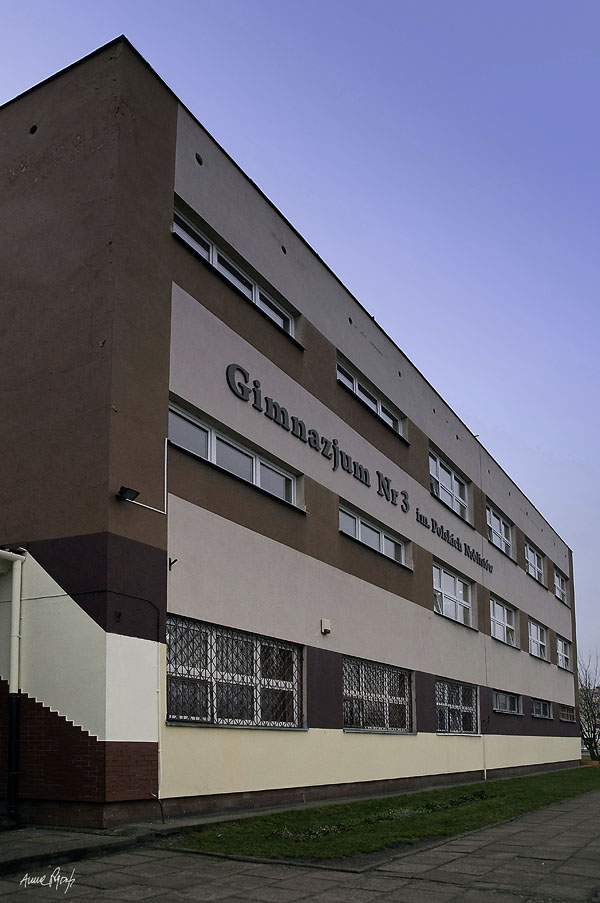 Szkoła Podstawowa Nr 22
im. Janusza Korczaka
certyfikaty
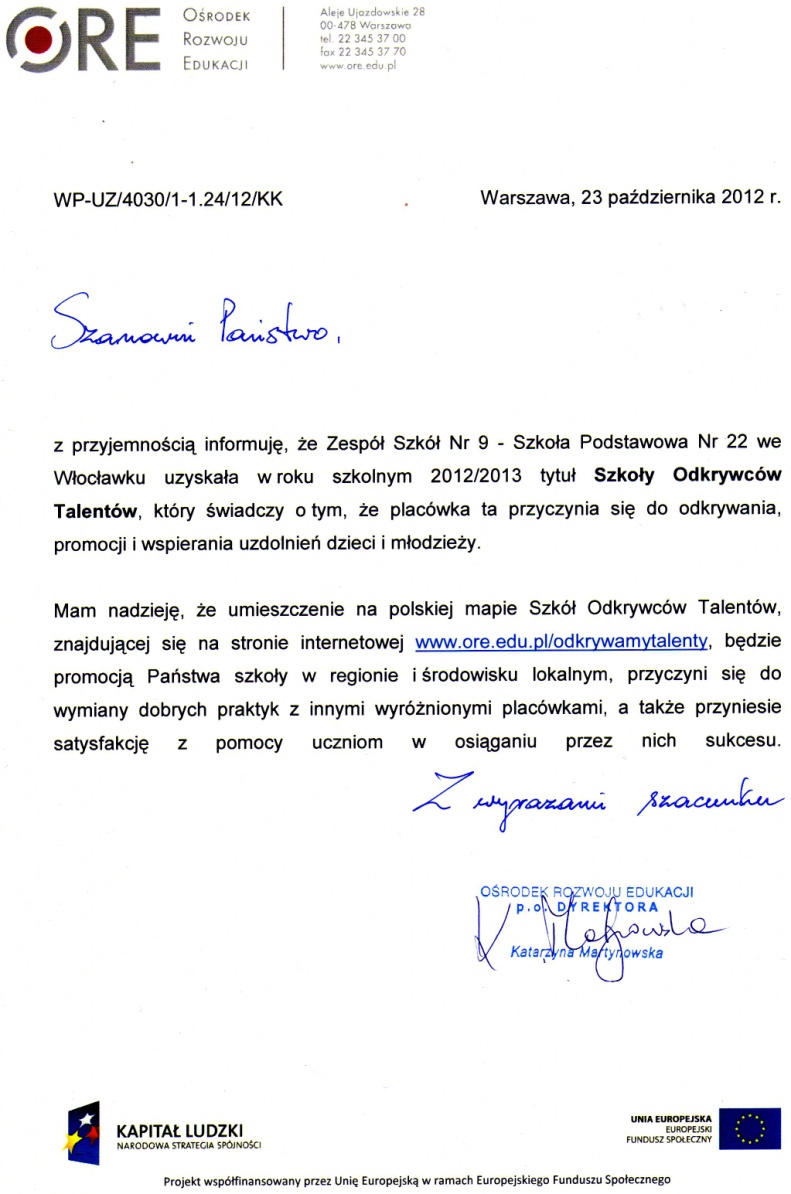 Szkoła Odkrywców Talentów
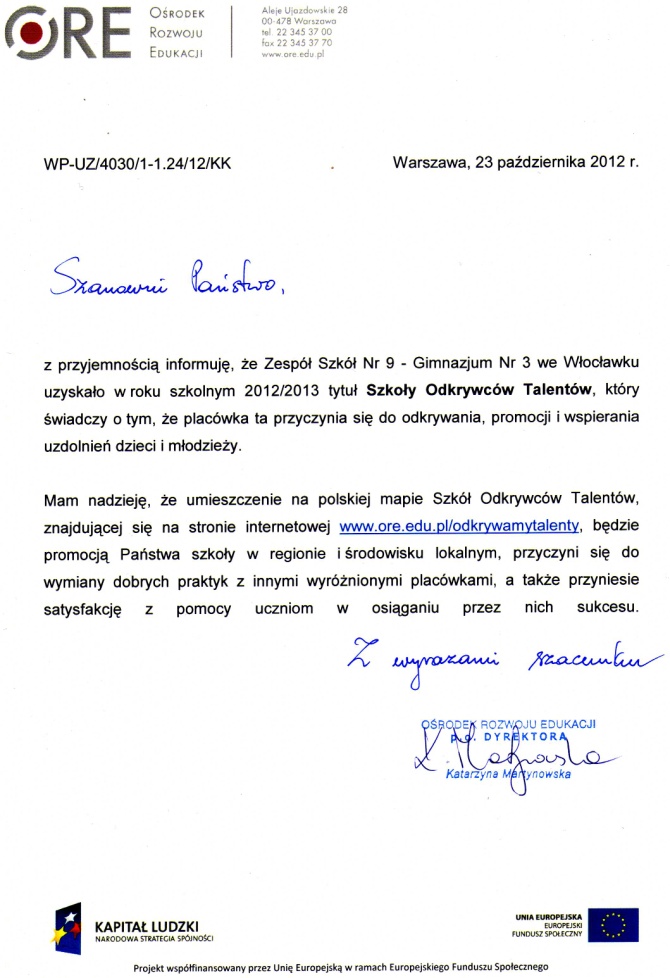 certyfikaty
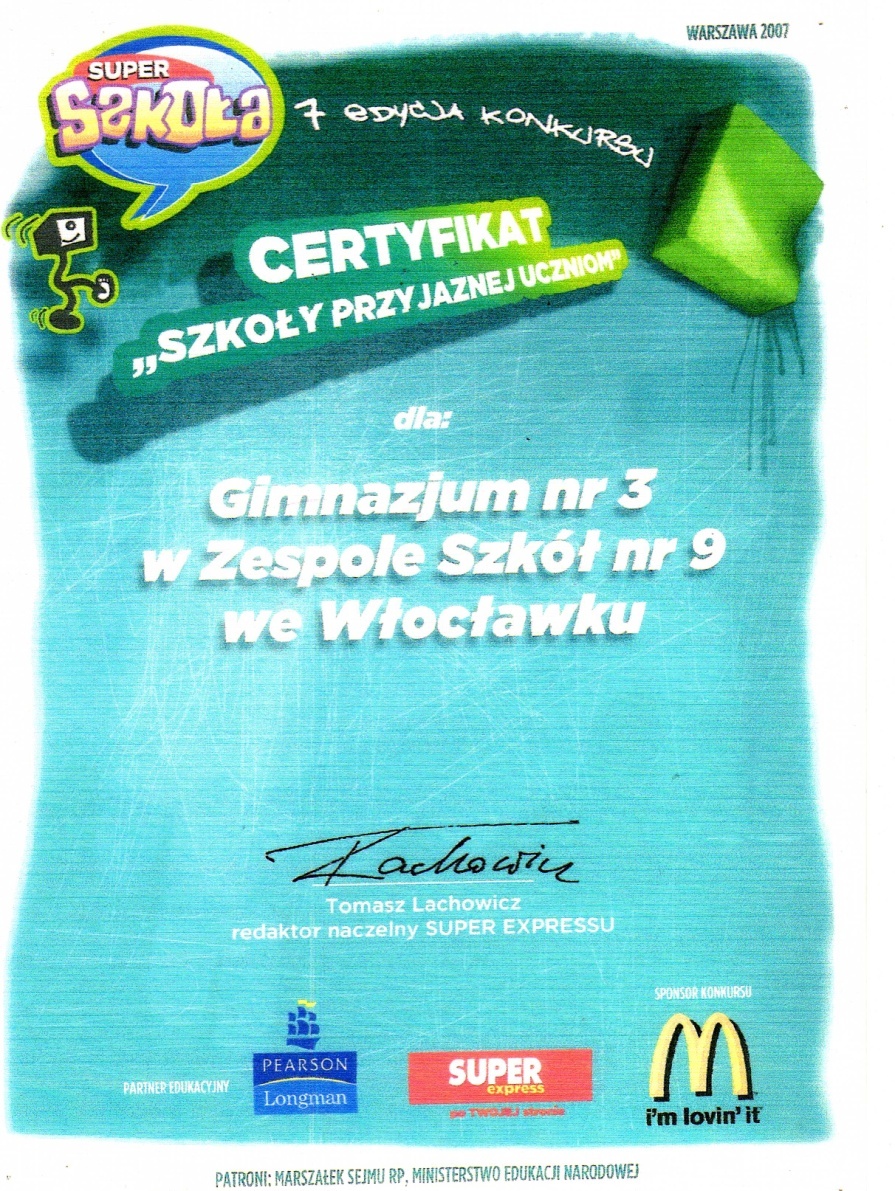 Super Szkoła
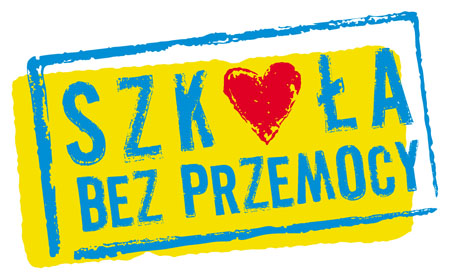 certyfikaty
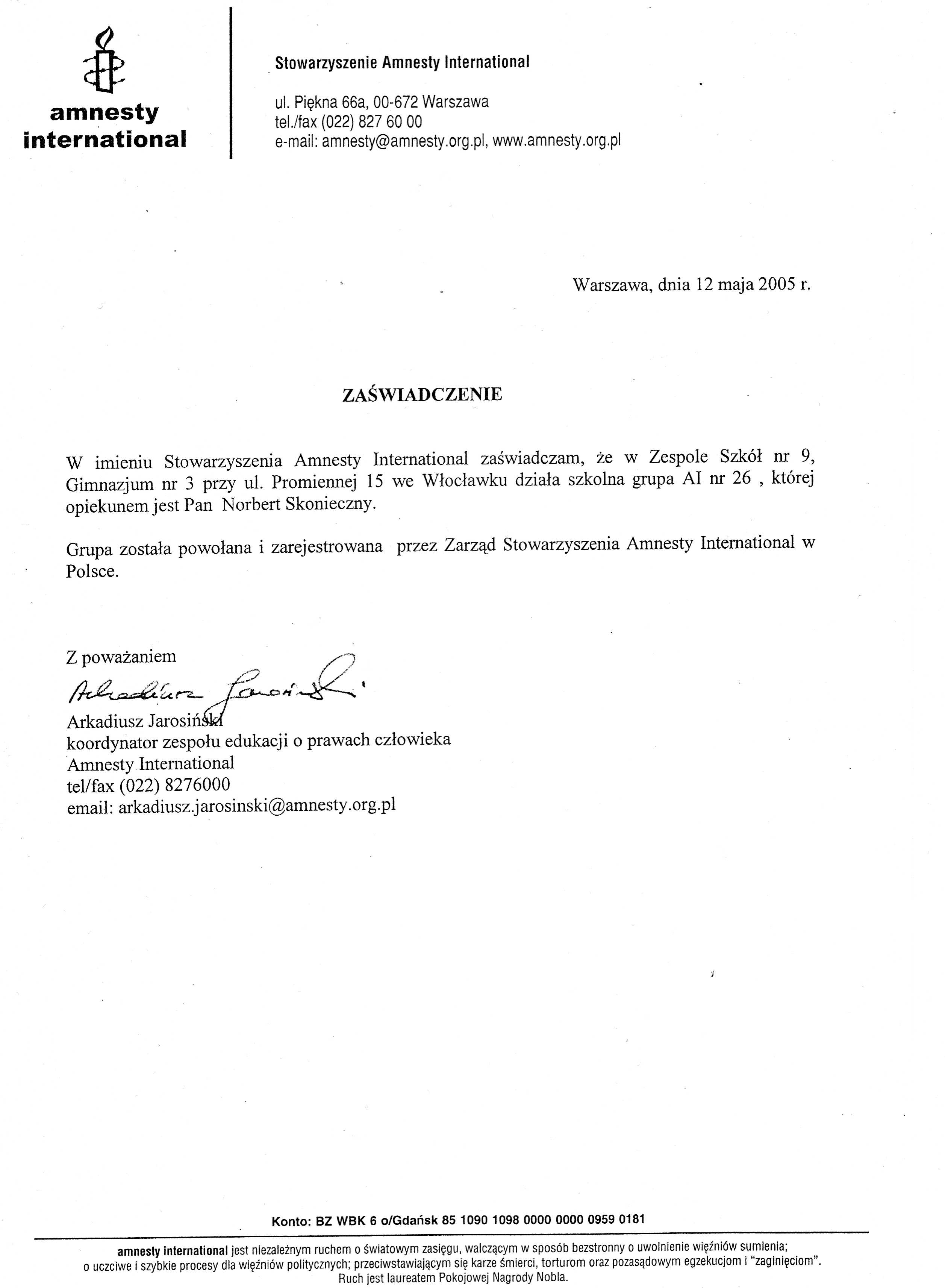 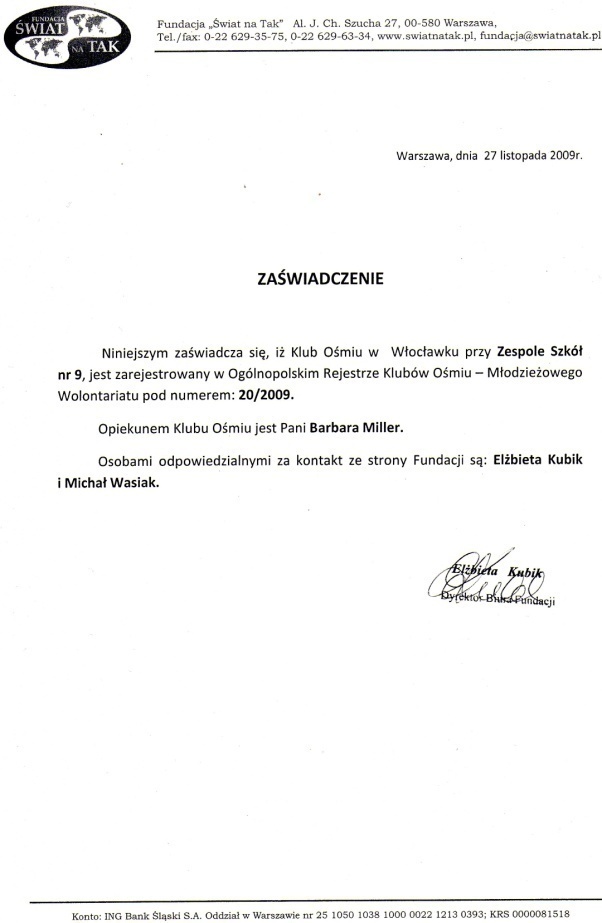 eTwinning
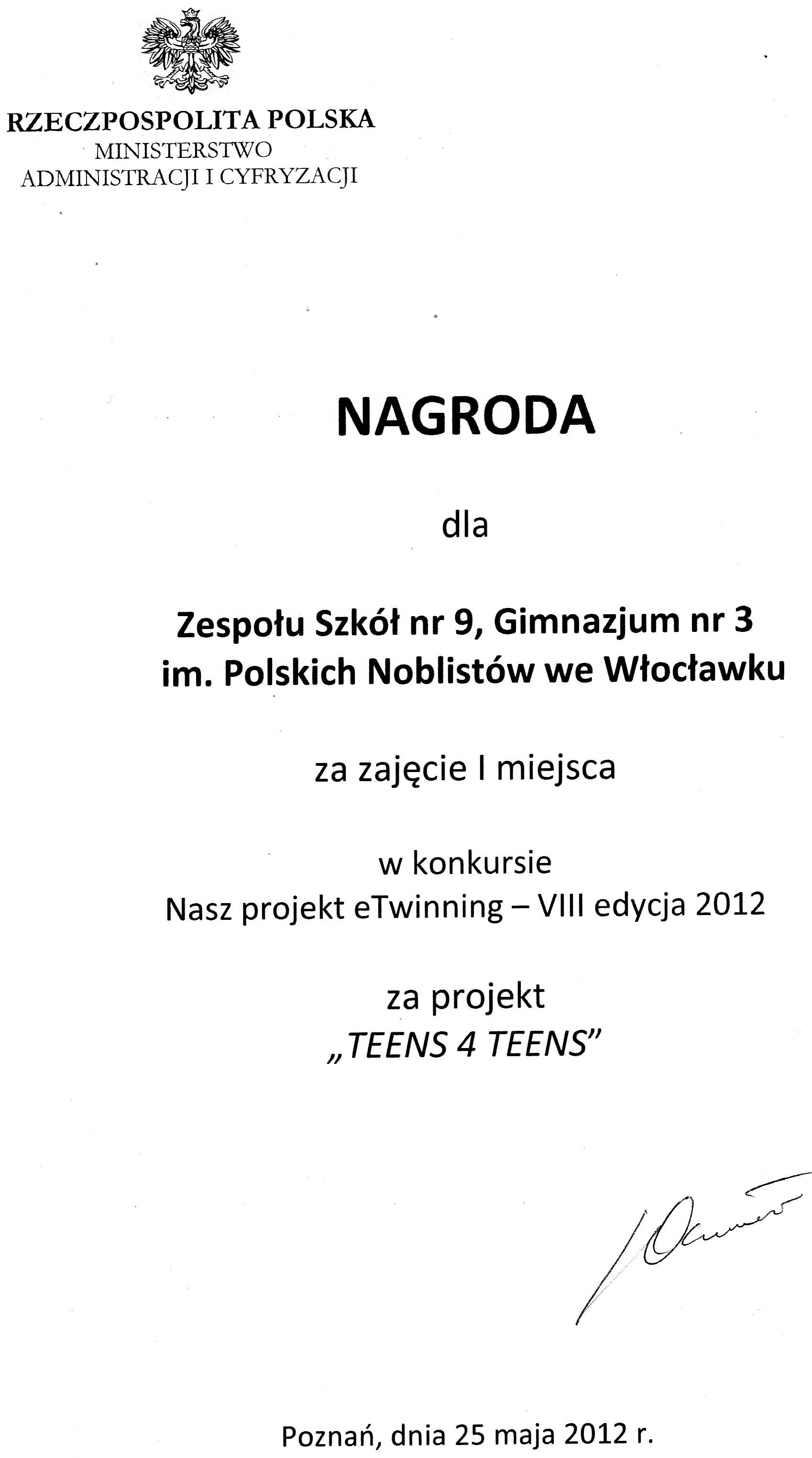 Amnesty International
Klub Ośmiu
Programy i Kampanie ogólnopolskie
VI edycja „Szkół bez przemocy”
 Międzynarodowy program eTwinning 
 „Strażnicy Uśmiechu”
„Wolność oddechu – zapobiegaj astmie”
 „Trzymaj Formę”
 „Radosny Uśmiech. Radosna Przyszłość”
 „Znajdź właściwe rozwiązanie” 
„Zachowaj trzeźwy umysł”
 „Nie pal przy mnie - proszę”
Programy i Kampanie ogólnopolskie
„Moje miasto bez elektrośmieci”
 „Klub Bezpiecznego Puchatka”
 „Szkoła przyjazna żywieniu i aktywności fizycznej”
 „Śniadanie daje moc”
 „5 porcji warzyw, owoców lub soku”
 „Szklanka mleka”
 „Owoce w szkole”
Programy i Kampanie klas „o”
„Czyste powietrze wokół nas”
 „Bezpieczny przedszkolak”
 „Pożeracze liter”
 „Klucz do uczenia się – moduł logika”
 „Kubusiowi Przyjaciele Natury”
 „Tropiciele”
Rozszerzone Programy nauczania
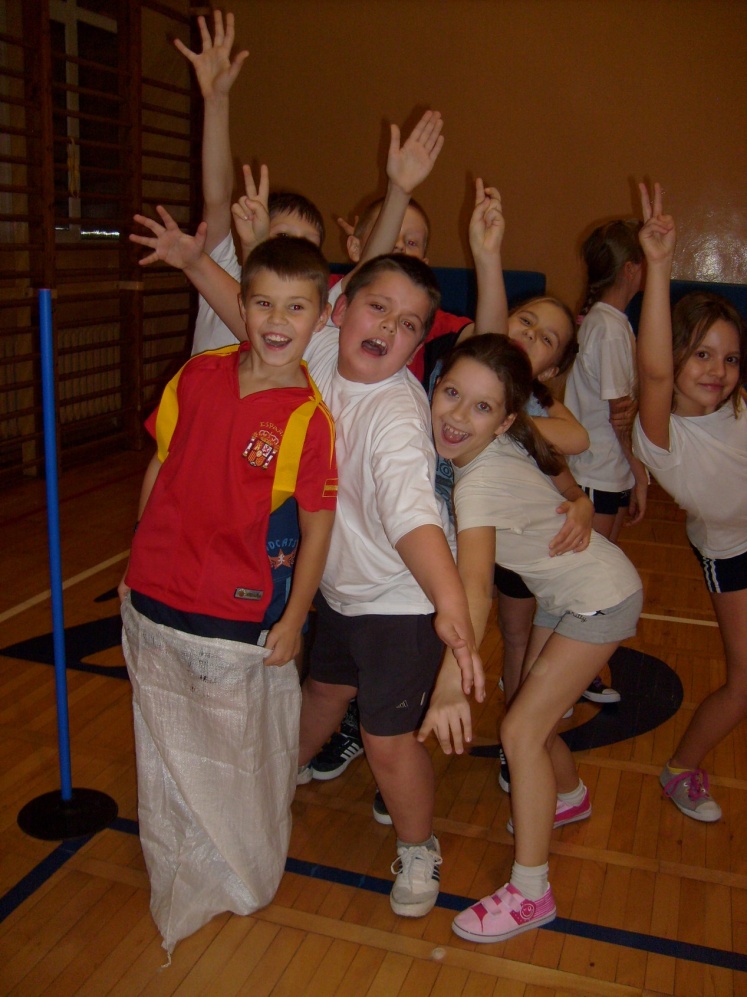 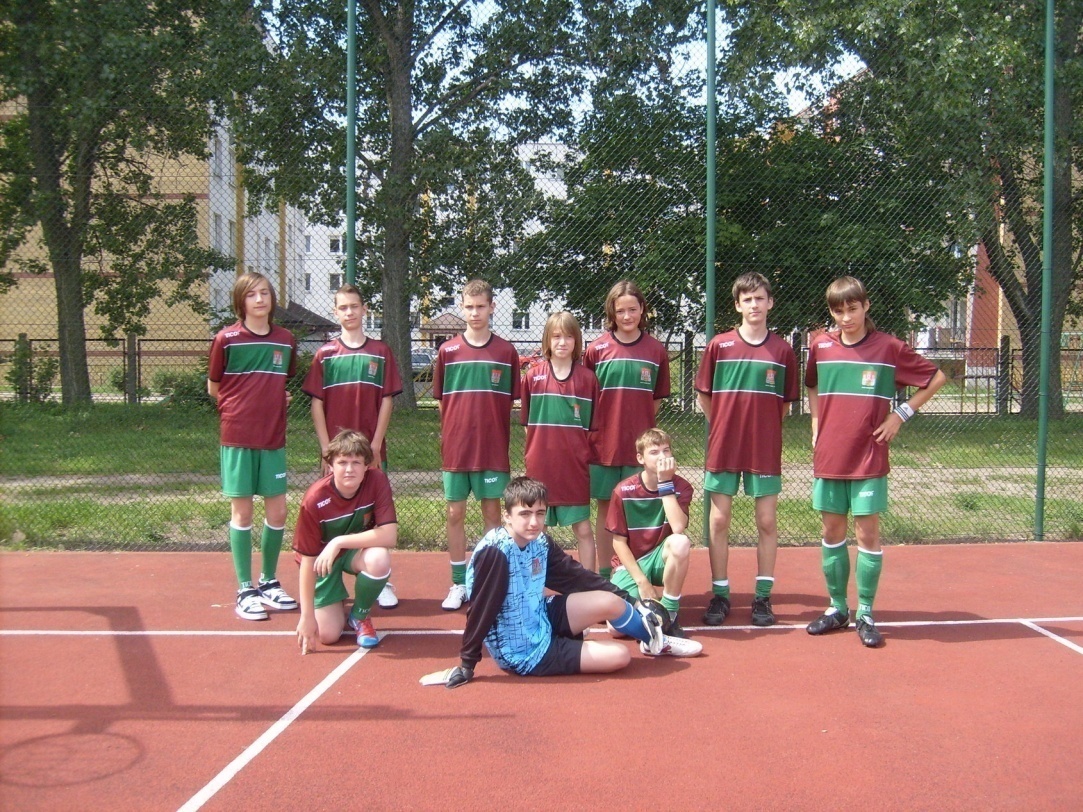 Klasa z rozszerzonym programem wychowania fizycznego
Rozszerzone Programy nauczania
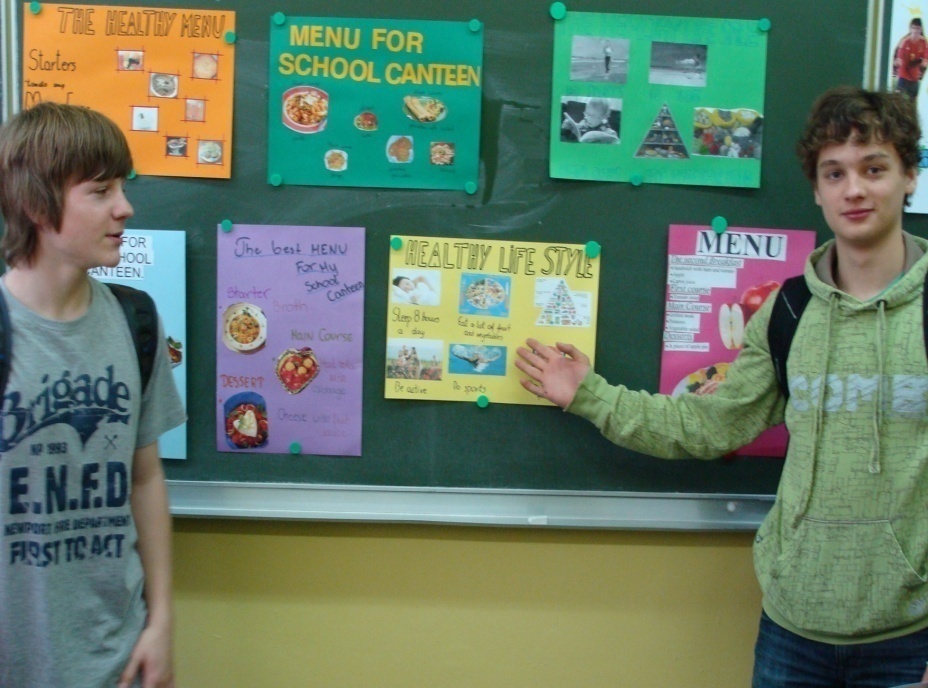 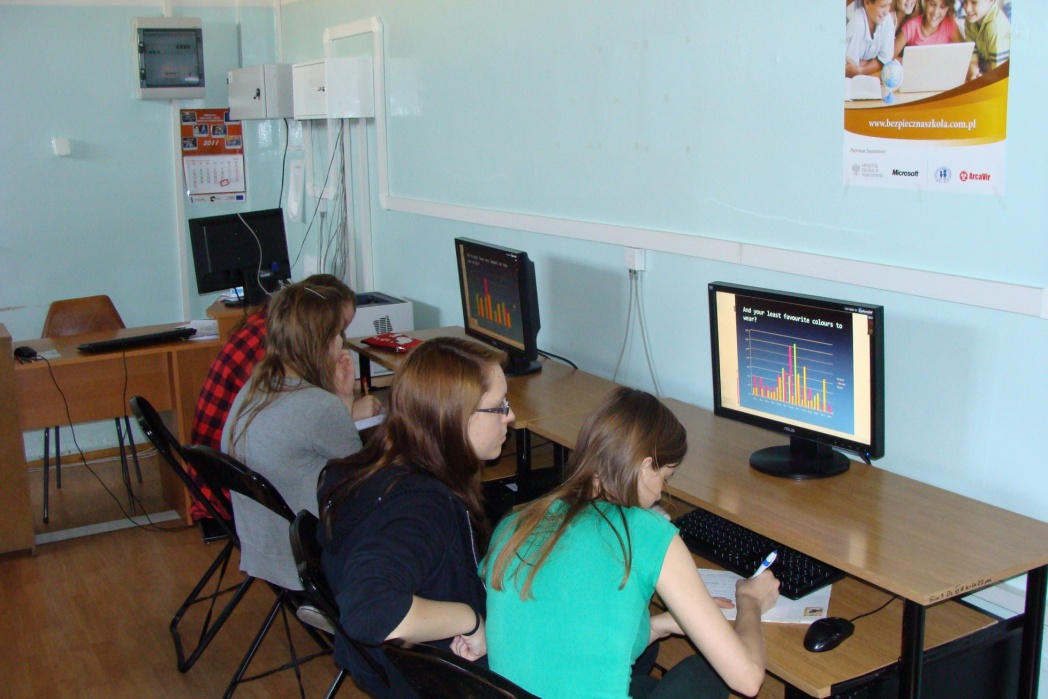 Klasy z rozszerzonym programem nauczania języka angielskiego
(innowacje pedagogiczne)
Rozszerzone Programy nauczania
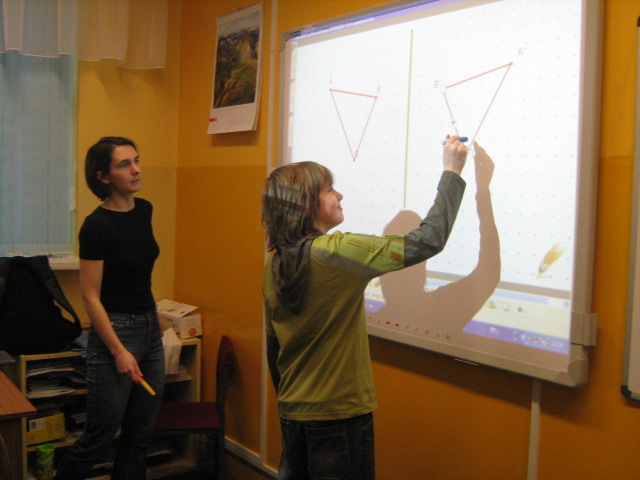 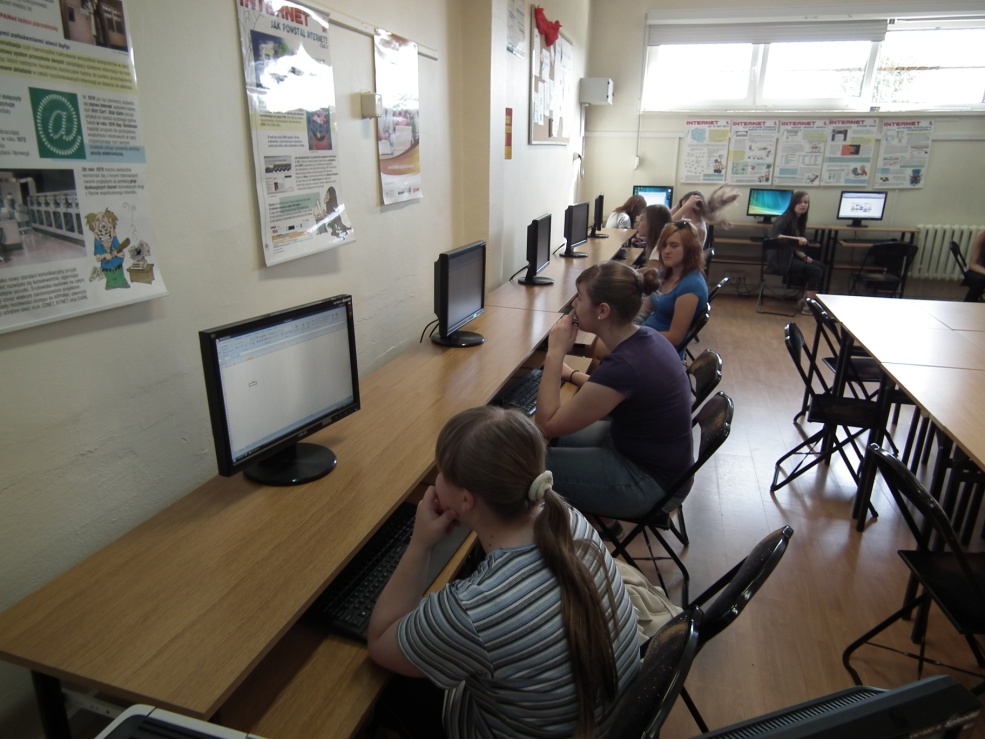 Klasy z rozszerzonym programem nauczania matematyki
„Matematyka i finanse – elementy ekonomii na lekcjach matematyki”
(innowacje pedagogiczne)
Rozszerzone Programy nauczania
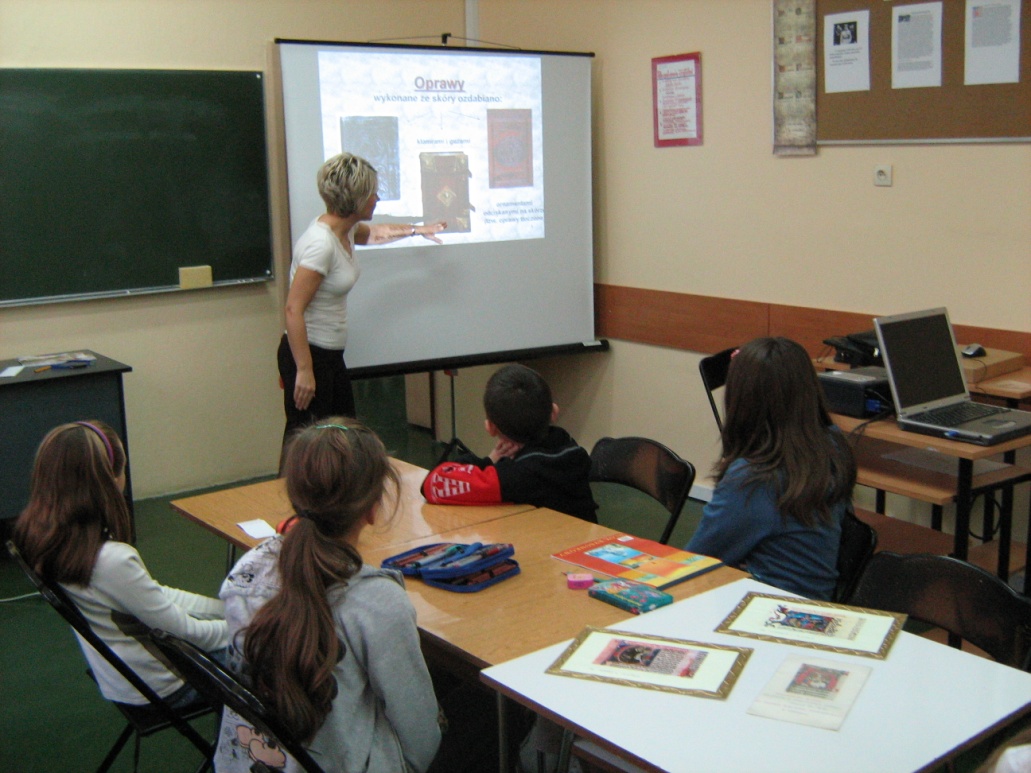 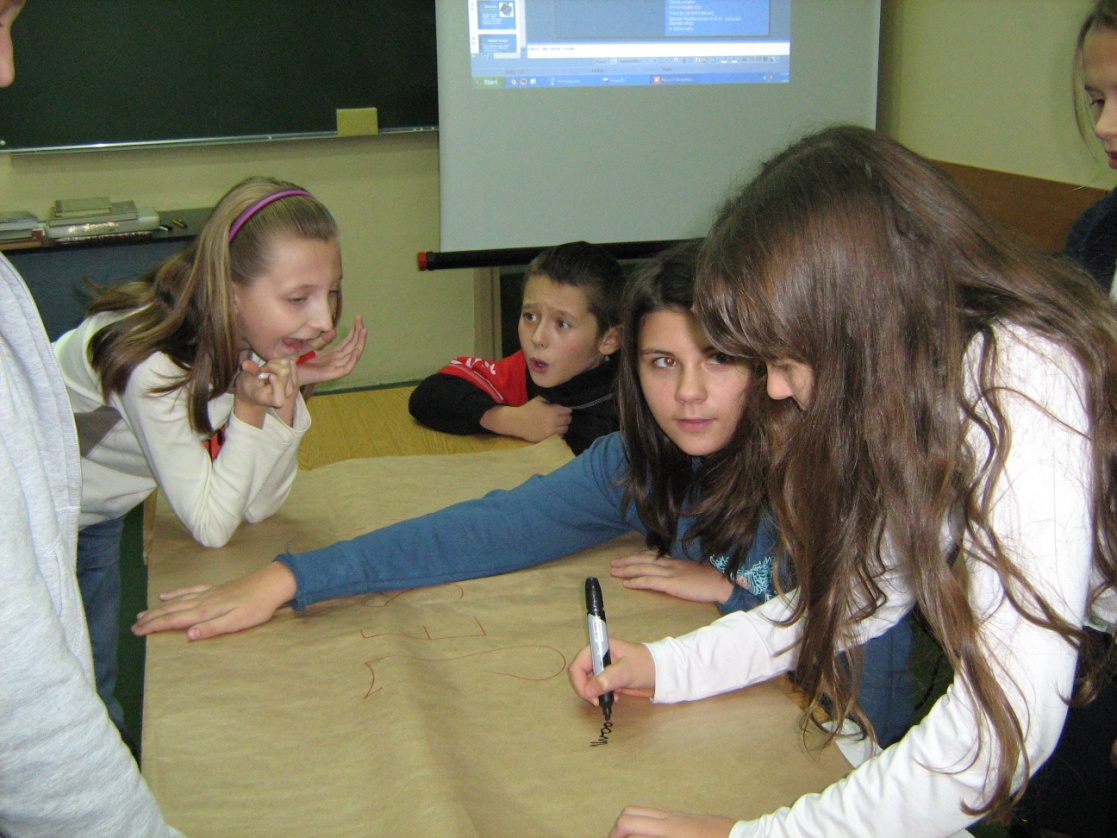 Klasy aktywności twórczej
Rozszerzone Programy nauczania
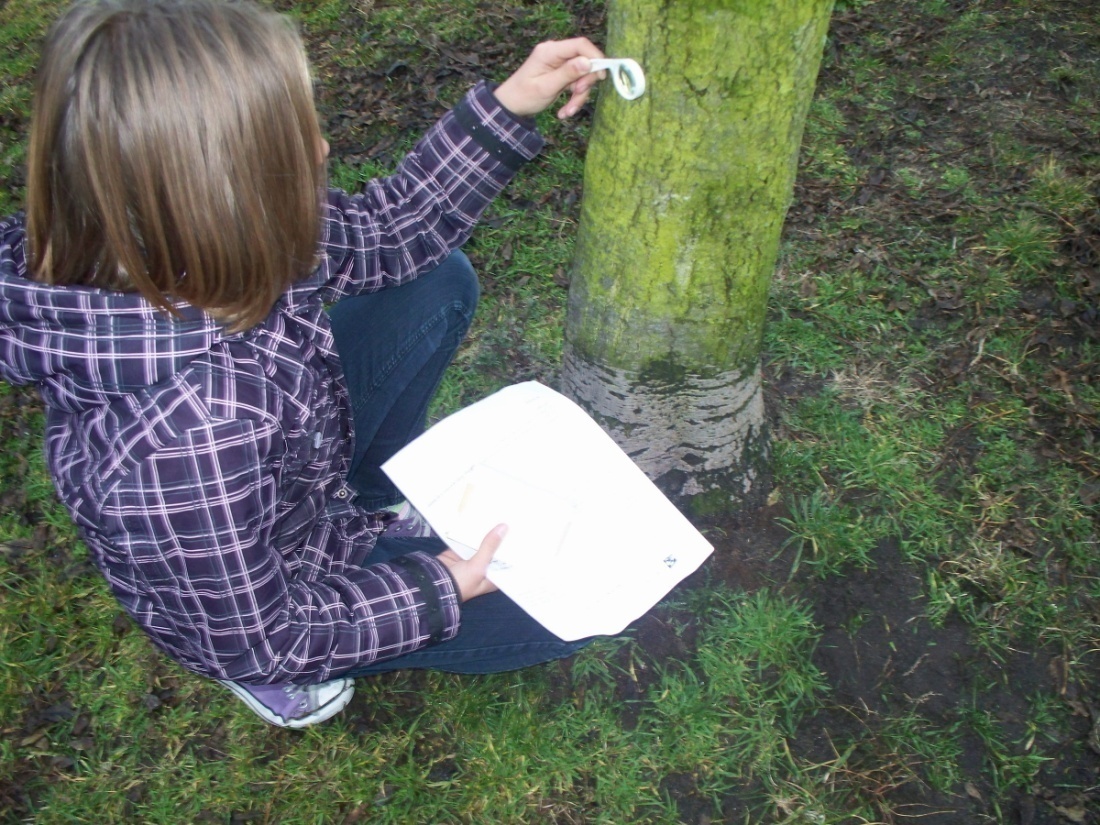 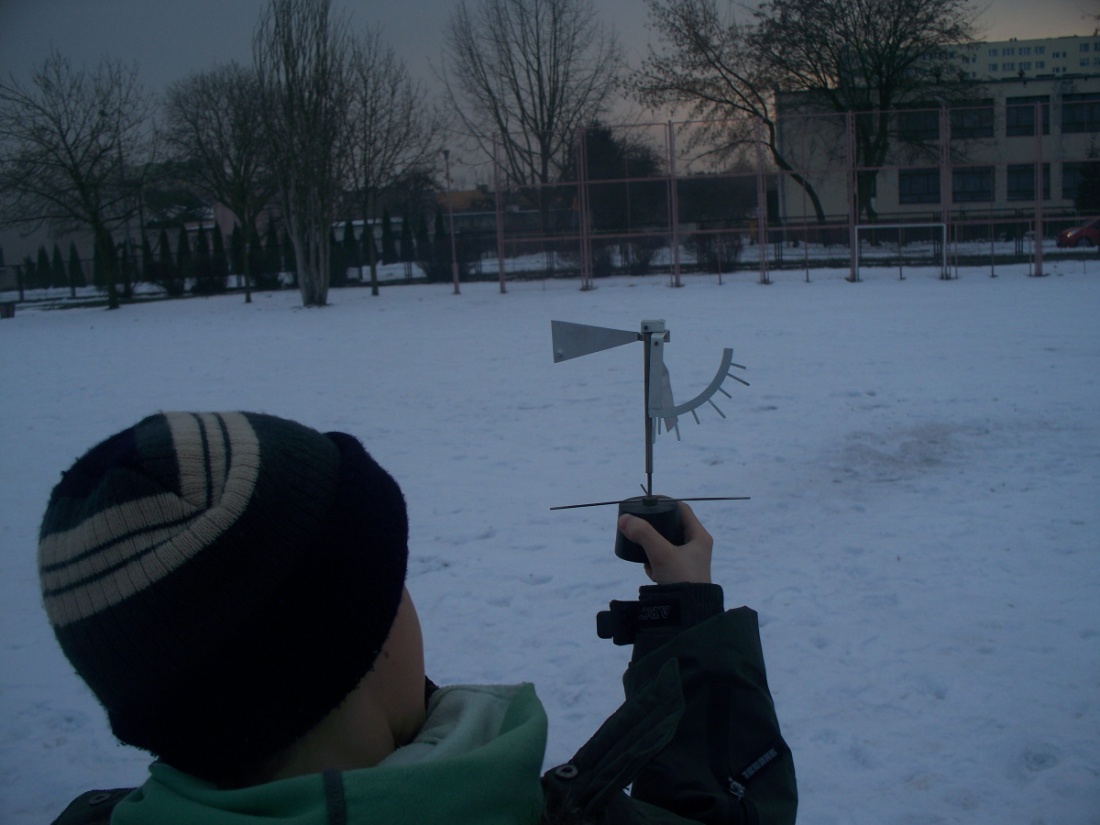 Klasy edukacji ekologicznej
Sport (uczniowskie kluby sportowe)
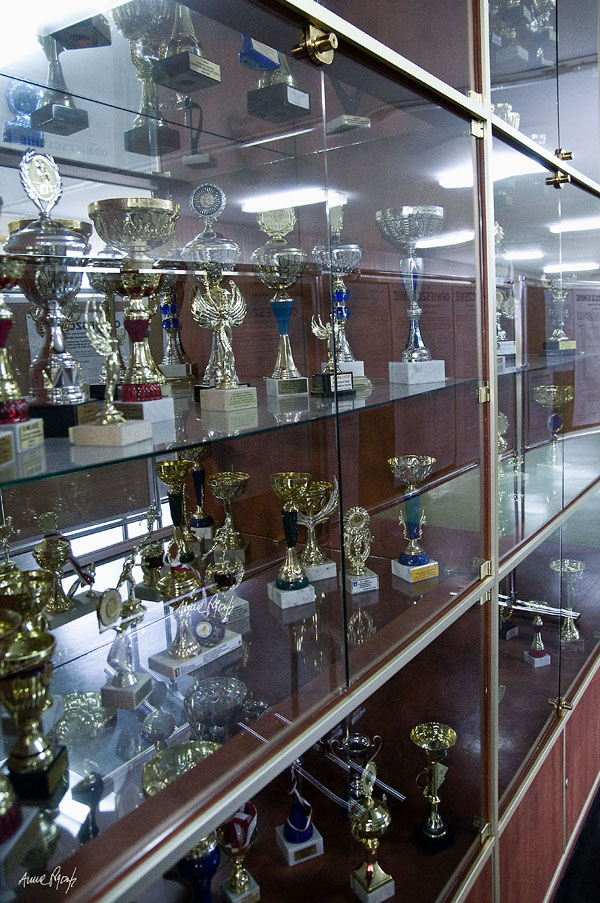 UKS „Trampek” – SP22
 UKS „Zazamcze” – Gim3
 UKS „22” – SP22
Laureaci i finaliści konkursów przedmiotowych
Rozwijanie umiejętności manualnych
Nauka przez doświadczanie
Nauka przez zabawę
Praca na lekcji
Opracowanie budżetu domowego – praca w grupach
 Konkurs wiedzy ekonomicznej
 Przedstawienie matematyczne
 Bankomat
 Wizyta w banku
 Wirtualna gra na GPW
 Nietypowe prace
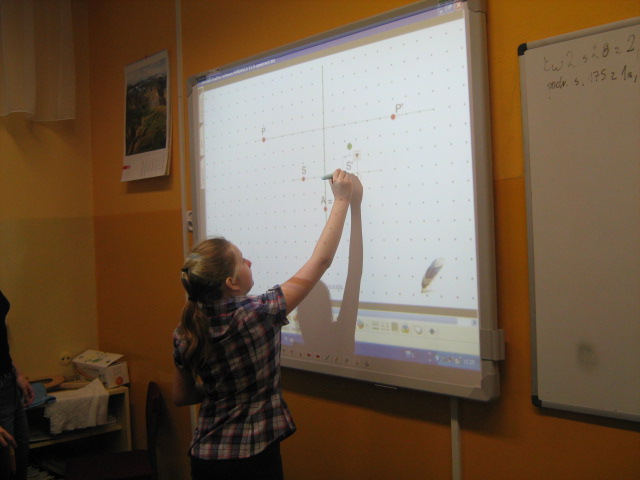 Tematy projektów
Co to jest budżet (na przykładzie domowego)?
 Co to jest budżet (na przykładzie budżetu państwa)?
 Jak działa bank?
 Zasada funkcjonowania kantoru.
 Co to są podatki? 
 Historia pieniędzy.
Gala Laureatów
w Bydgoszczy
Gala Laureatów
u prezydenta Włocławka
osiągnięcia
Czwórka laureatów w Przedmiotowym Konkursie
z Matematyki dla uczniów klas szóstych
 Dwójka laureatów w konkursie Liga Zadaniowa
 Finalistka konkursu Liga Zadaniowa
 Trójka laureatów drugiego miejsca w Lidze Zadaniowej
 Siódemka laureatów trzeciego miejsca w Lidze Zadaniowej
 Wyróżnienia w Lidze Zadaniowej i Kangurze
 Pięciu uczniów w etapie rejonowym Konkursu Przedmiotowego
 Osiągnięcia w  konkursach międzyszkolnych
 Wysokie wyniki sprawdzianu po klasie 6 (stanin ósmy)
Dziękuję za uwagę
przygotowała Marta Cześnin